Производные 
1,4-бензодиазепина
1
Бензодиазепин п.с. г/циклическую систему, содержащую бензольное кольцо и семичленный г/цикл 1,4-диазепин
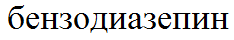 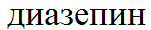 2
Исследования в области создания ЛС, производныз 1,4-бензодиазепина, относятся к кону 50-х – началу 60-х годов XX века. По фармакологическому действию препараты этой группы обладают снотворным, седативным, анксиолитическим (уменьшение тревожности), миорелаксирующим и противосудорожным эффектами. Их часто называют транквилизаторами (от лат. tranquillo-are – делать спокойным, безмятежным). Применяются при неврозах, бессоннице, состояниях психического напряжения и страха.  В отличие от нейролептиков они не характеризуются антипсихотической активностью.
3
Для 1,4-бензодиазепина характерно наличие нескольких таутомерных форм

                                  1-H-1,4-бензодиазепин


                                   3-H-1,4-бензодиазепин 


                                    5-H-1,4-бензодиазепин
4
Медазепам  
(Medazepamum)
Мезапам




7-хлор-2,3-дигидро-1-метил-5-фенил-1-H-1,4-бензодиазепин 
Светло-желтый или светло-желтый с зеленовато-желтым оттенком кристаллический порошок без запаха, п.н.р.воде, л.р.спирте, эфире и хлф
5
Оксазепам  
(Oxazepamum)
Нозепам




7-хлор-2,3-дигидро-3-окси-5-фенил-1-H-1,4-бензодиазепинон-2 
Белый или белый со слегка желтоватым оттенком мелкокристаллический порошок без запаха, п.н.р.воде, м.р.спирте, эфире и хлф
6
Феназепам  
(Phenazepamum)





7-бром-5-(орто-хлорфенил)-2,3-дигидро-1-H-1,4-бензодиазепинон-2 
Белый или белый с кремоватым оттенком кристаллический порошок без запаха, 
н.р.воде, м.р.спирте
7
Нитразепам  
(Nitrazepamum)





7-нитро-2,3-дигидро-5-фенил-1-H-1,4-бензодиазепинон-2 
Светло-желтый или светло-желтый с зеленовато-желтым оттенком кристаллический порошок без запаха, п.н.р.воде, м.р.спирте, эфире, у.р.хлф
8
Диазепам  
(Diazepamum)
Сибазон, реланиум




7-хлор-2,3-дигидро-1-метил-5-фенил-1-H-1,4-бензодиазепинон-2 
Белый или белый со слабым желтоватым оттенком мелкокристаллический порошок без запаха, п.н.р.воде, у.р.спирте, эфире, л.р.хлф
9
Хлордиазепоксид  
(Chlordiazepoxidum)
Хлозепид, элениум




7-хлор-2-метиламино-5-фенил-3-H-1,4-бензодиазепина-4-оксид 
Белый или светло-желтый мелкокристалличес-кий порошок без запаха, п.н.р.воде, у.р.спирте
10
Связь структуры 
с фармакологическим действием              
Для проявления транквилизирующего действия необходимо наличие в диазепиновом кольце:
в 5 положении фенильного радикала, 
в 7 положении атома хлора, брома или нитро-
группы, 
во 2 положении кето-группы или вторичной 
амино-группы
11
ФГ:  карбонильная группа, которая вместе с ат. азота N1 обр-ет амидную (лактамную*) гр.; ков. св.Cl,Br; фенильный радикал; NO2-гр.; сп. OH-гр; втор.амино-гр; азометиновая группа   

Бензодиазепины, содержащие азометиновый фрагмент, можно рассматривать как внутренние основания Шиффа, для которых характерна гидрофобность, п/э они не растворимы в воде

*Лактам — циклический амид.  Количество атомов в цикле может быть указано с помощью префиксов, например β-лактам (4-членный), 
γ-лактам (5-членный), δ-лактам (6-членный цикл).
12
Получение              
Синтез феназепама основан на С-ацилировании п-броманилина бензоилхлоридом и
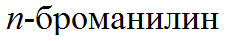 13
и N-ацилирования хлорангидридом аминоуксус-ной кислоты:
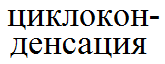 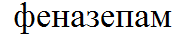 14
Качественный анализ
Т плавления
2. СПФ в УФ-области спектра 
3. ИК-спектроскопия
4. ГЖХ, ВЭЖХ
15
1. Кислотно-основные свойства
Хлордиазепоксид и медазепам обладают выра-женными основными свойствами за счет ат. N4 азометиновой группы (основность которой сильно понижена за счет сопряжения с ароматическим кольцом) и ат.N1 диазепинового кольца, а у хлордиазепоксида и за счет ат. N метиламино-группы. Т.обр., наиболее основные свойства у хлордиазепоксида проявляет ат. N1, у медазепама ат.N метиламиногруппы. За счет этих атомов азота и будет происходить присоединене протона при взаимодействии хлордиазепоксида и медазепами с кислотой.
16
Хлордиазепоксид:




Медазепам:
17
Оксазепам, феназепам, нитразепам и диазепам являются амфолитами. Основные свойства придают ат.N1 и N4, кислотные свойства обусловлены способностью к лактам-лактимной (NH-кислоты: оксазепам, феназепам,нитразепам) и кето-енольной таутомерии (CH-кислоты: диазе-пам) 
При взаимодействии с кислотой присоединение протона происходит за счет ат.N4
18
В кислой среде с раствором рейнеката аммония образуют осадки розового цвета:
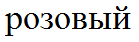 19
Ввиду наличия третичных атомов N производные бензодиазепина образуют осадки с общеалкалоидными реактивами (осадки с реактивами Драгендорфа и Майера имеют характерные формы кристаллов).
20
Как кислоты оксазепам, феназепам, нитразе-пам и диазепам растворяются в водных и спиртовых растворах щелочей, образуют комплексные соли с солями тяжелых металлов
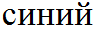 21
С сильными основаниями (ДМФА) образуют соответствующие анионы:
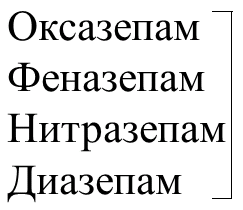 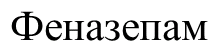 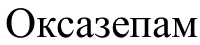 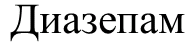 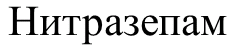 22
2.1. р. Гидролиза в кислой среде
При кислотном гидролизе разрыву подвергаются и амидная и азометиновая группы. Образую-щиеся при этом производные бензофенона окра-шены в желтоватый цвет:





В результате гидролиза деблокируется первичная NH2-группа, что позволяет провести реакцию образования азокрасителя (р.подлинности) или к.о. методом нитритометрии
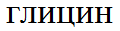 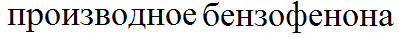 23
3. р. образования азокрасителя После диазотиро-
вания проводят азосочетание с N-(1-нафтил)-
этилендиамином в кислой среде
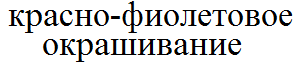 24
или с резорцином или -нафтолом в щелочной среде
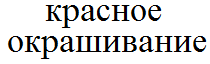 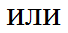 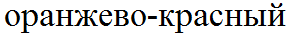 25
Для нитразепама азокраситель можно получить по двум амино-группам после восстановления ароматической амино-группы (подобно хлорамфениколу, нитроксолину)
26
Диазепам после гидролиза превращается в окрашенное производное бензофенона:







Образование вторичной аминогруппы не позволяет провести реакцию азосочетания
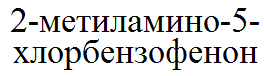 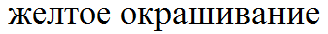 27
Хлордиазепоксид при нагревании в HCl гидро-
лизуется иначе. Сначала  присоединяется моле-
кула воды по двойной связи 1-2, затем отщеп-
ляется метиламин
28
и образуется амидная связь, которая гидролизу-
ется с выделением 2-амино-5-хлорбензофенона
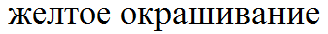 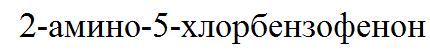 29
2.2. Щелочной гидролиз в жестких условиях (сплавление с крист.NaOH) приводит к разрушению молекул производных бензодиазепина и выделению из амидной группы NH3 или соответствующего амина, окрашив-го кр.влаж.лакм.бумагу в синий цвет
Оксазепам при этом образует на стенках пробирки налет изумрудно-зеленого цвета, хлордиазепоксид выделяет резкий запах изонитрила
30
4. Реакции окисления
Наличие частично гидрированного бензодиазе-пинового цикла в структуре препаратов данной группы обуславливает их легкую способность к окислению 
В качестве окислителей используют реактив Марки, KMnO4 и др. реактивы 
При нагревании с конц. хлорной кислотой обра-зуются продукты окисления желто-зеленого цвета  с зеленой флуоресценцией
Образование окрашенных плавов также является результатом их окисления кислородом воздуха при нагревании: феназепам образует плав фиолетового цвета, остальные ЛВ – зеленого
31
5. р. По ков.св.Cl и Br
5.1. Проба Бельштейна
5.2. Сжигание в колбе с кислородом
5.3. Сплавление со смесью для спекания

Хлорид-ионы открывают реакцией с AgNO3;
Бромид-ионы – с р-ром хлорамина в солянокислой среде в присутствии хлф
32
Примеси
Специфическими примесями являются соответствующие аминобензофеноны как исходные вещества при синтезе или продукты разложения
Определяют их с помощью ТСХ, УФ-спектро-фотометрии и других физико-химических  методов
33
Количественное определение
1. Кислотно-основное титрование в неводных средах                 
Все ЛВ в среде – ЛУК или УА, титрант – HClO4   
Ind – крист.фиолетовый или потенциометрич-ки
Оксазепам, феназепам, нитразепам и диазепам – в среде ДМФА, титрант – метилат натрия, Ind – тимоловый синий
fэкв(ЛВ)= 1

Химизм написать самостоятельно!
34
2. Нитритометрия
3. Сжигание в колбе с кислородом
4. Физ-хим методы
Хранение
По сп. Б в сухом, прохладном, защищенном от света месте, постепенно гидролизуются до аминобензофенона
Применение
В качестве транквилизаторов в виде тб по 5-10 мг
Феназепам по 0,5-2,5 мг
Медазепам используют как «дневной» транквилизатор
35
Спасибо за внимание!
36